This session was presented by Suzanne Robinson and Patty Graner at the MO-CASE Collaborative Conference on March 3., 2017.  It has been updated for the 2017 KUCRL Conference

The Strategic Instruction Model within a Tiered Support System
 
Description:
The Strategic Instruction Model developed at the University of Kansas’ Center for Research on Learning constitute a helpful set of evidence-based tools for teachers working within a tiered support system.  Primary instruction (or tier one) strategies include content enhancement and embedded strategy instruction.  Tier two intervention is comprised of more intensive strategy instruction adhering to a standard protocol and basic skills instruction.  Tier three is intensive strategy instruction that is of longer duration, more personalized to learner needs and tied to basic skills instruction.  It is characterized as “specialized instruction”.  When the Strategic Instruction Model is utilized across all the tiers, it creates a balanced and strong support system for all learners.
Handouts:

HLP GE document
HLP Sp. Ed. Document

Model Passages 

Article:
High Leverage Practices and Teacher Prep in Special Education, McCleskey & Brownell
Ehren, Barbara J. , Deshler, Donald D. and Graner, Patricia Sampson(2010) 'Using the Content Literacy Continuum as a Framework for Implementing RTI in Secondary Schools', Theory Into Practice, 49: 4, 315 — 322
To link to this Article: DOI: 10.1080/00405841.2010.510760
K-W  (L)
What do you Know about SIM? 
What do you Want to know about SIM & MTSS?
[Speaker Notes: On a sticky note, write what you know about SIM and post on the wall.
On a sticky note, write what you Want to know about SIM & MTSS and post on the wall.]
The Strategic Instruction Model within a Tiered Support System
Presented by
Patricia Sampson Graner, Ph. D. 
University of Kansas Center for Research on Learning

Suzanne Robinson, Ph.D., 
University of Kansas


July 13, 2017
KUCRL Conference
NAME
The Unit Organizer
4
BIGGER PICTURE
DATE
NEXT UNIT
/Experience
LAST UNIT
/Experience
2
3
CURRENT UNIT
CURRENT UNIT
1
8
UNIT SCHEDULE
UNIT MAP
is about...
5
6
UNIT SELF-TEST QUESTIONS
RELATIONSHIPS
UNIT
7
Strategic Instruction
What you know about
 Instruction
The Strategic Instruction Model in a Tiered Support System
Contact for more or not
Intros
evidence-based classroom tools used across tiers to create balanced & strong support systems
Your Questions
supporting you by responding to
by understanding the big picture of
SIM, HLPs & MTSS
Strategic Instruction
Model (SIM)
your questions
Your questions
looking through the lens of
considering
High Leverage Practices for Gen. & Special E.
Tier 1 – CE
Tier 2 – CE & LS
Tier 3 – Intensive LS
Do data support the instructional practices your teachers are using?
How does Strategic Instruction (SIM) meet the realities of today’s schools?
How are the HLPs supported by SIM?
Which elements of SIM are applicable to the three Tiers?
How can I utilize this information?
Self-Question
Compare
Analyze
 University of Kansas Center for Research on Learning 1/99
pgraner@ku.edu; smrobins@ku.edu
[Speaker Notes: Handout.  Leave some sections blank so group can add.]
NAME
The Unit Organizer
DATE
Expanded Unit Map
9
is about...
10
NEW 
UNIT 
SELF-TEST
QUESTIONS
The Strategic Instruction Model in a Tiered Support System
evidence-based classroom tools used across tiers to create balanced & strong support systems
supporting you by responding to
by understanding the big picture of
Strategic Instruction
Model (SIM)
your questions
looking through the lens of
High Leverage Practices for Gen. & Special E.
Tier 1 – CE
Tier 2 – CE & LS
Tier 3 – Intensive LS
6
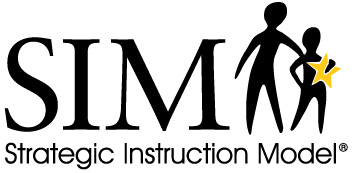 University of Kansas Center for Research on Learning
[Speaker Notes: Note that we co—construct with students and would not complete this and give it to students.]
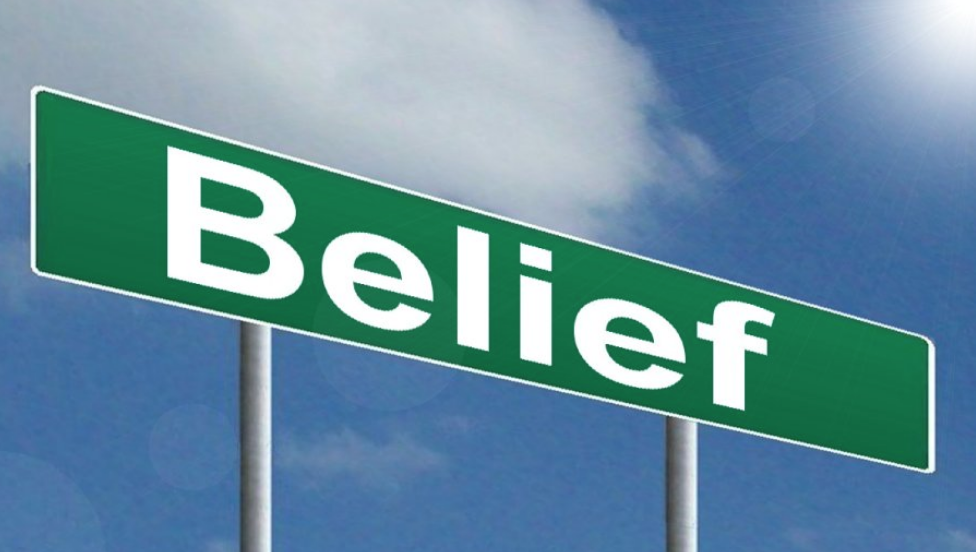 Patty’s
Instruction is THE Linchpin
“Until administrators and teachers focus (in unrelenting fashion) on things that are core to the instructional process, student outcomes will not improve markedly.” 	~ Richard Elmore
pgraner@ku.edu
[Speaker Notes: Consultation meeting with Richard Elmore, October 2007. Patty’s belief.]
Two helpful Reports
http://ies.ed.gov/ncee/wwc/PracticeGuide.aspx?sid=8
If you are a struggling reader, all you have to do is look tough and say nothing, then you will become invisible.												 - Richard Vacca
pgraner@ku.edu
Five Recommendations for Improving Adolescent Reading
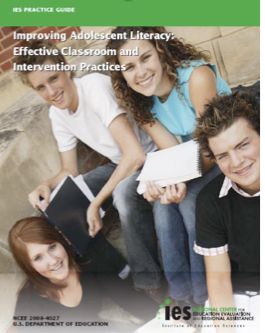 pgraner@ku.edu
Kamil, Borman, Dole, Salinger, Torgesen (2008)
CEEDAR Center
https://ceedar.education.ufl.edu/
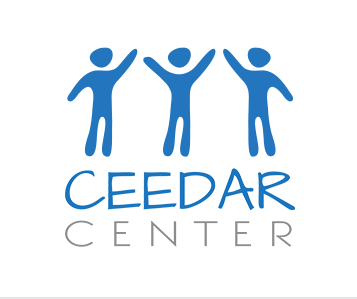 High Leverage Practices and Teacher Prep in Special Education, McCleskey & Brownell
SIM is Supercharged!
Boosts performance by capturing instructional energy and concentrating it
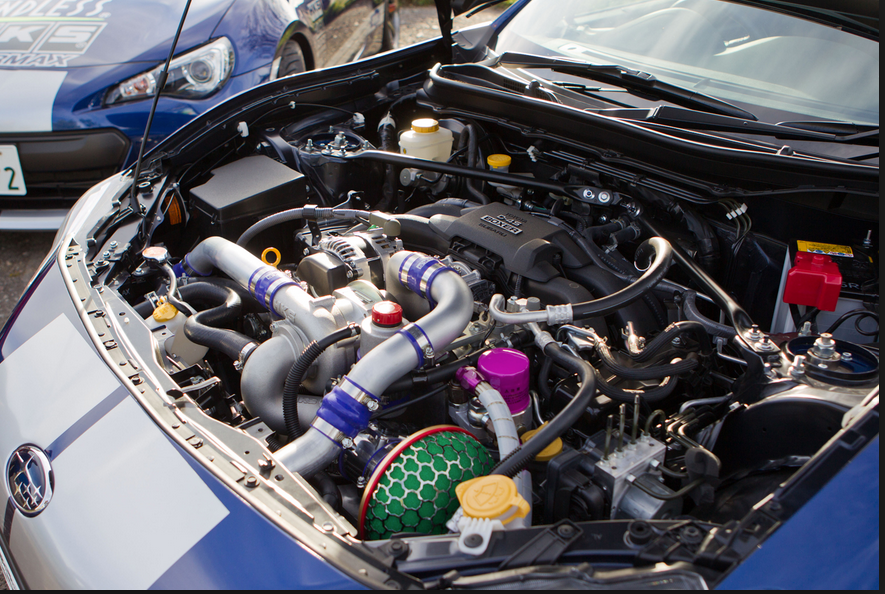 [Speaker Notes: Consider your teachers. They are ‘what’s under the hood’ SIM can boost their performance by capturing their knowledge of specialized instruction and high leverage practices because the instructional tools within the strategies and routines gives them room to teach while hitting all cylinders]
Why the Strategic Instruction Model?
Community Building Strategies
Learning Expressways
Teaming & Problem Solving
       Strategies
Possible Selves
Cooperative Thinking 
      Strategies
Self Advocacy Strategy
SIM
Student Success
Content Enhancement Routines
Learning Strategies Curriculum
Supports
Strategic Tutoring
pgraner@ku.edu
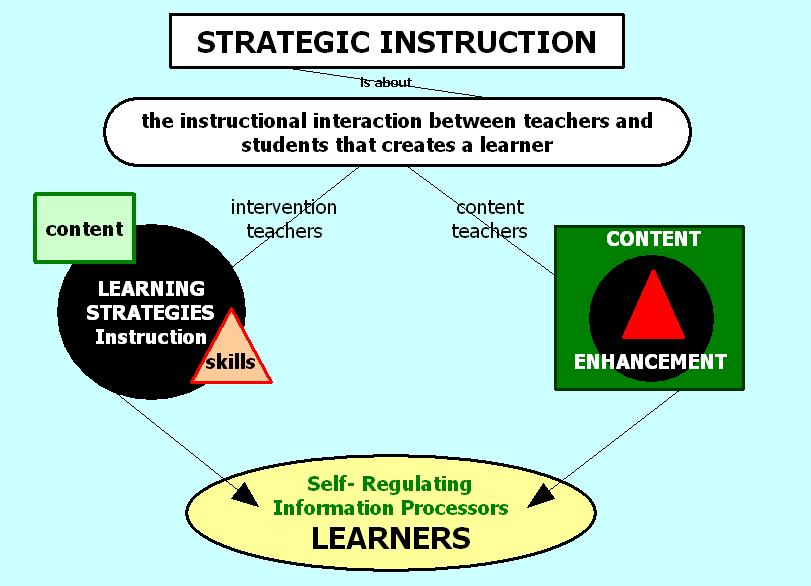 [Speaker Notes: Tools of sim lend themselves to team based support]
A Continuum of Literacy Instruction
          (Content Literacy Continuum -- CLC)
Level 1: 	Enhance content instruction (mastery of critical content 		                for all despite literacy levels)
Level 2: 	Embedded strategy instruction (routinely weave
 		        strategies within and across classes using large group instructional methods)
Level 3: 	Intensive strategy instruction (mastery of specific strategies 		                 using intensive-explicit instructional sequences)
Level 4: 	Intensive basic skill instruction (mastery of entry level 			                 literacy skills at the 4th grade level)
Level 5: 	Therapeutic intervention (mastery of language underpinnings
 		         of curriculum content and learning strategies)
pgraner@ku.edu
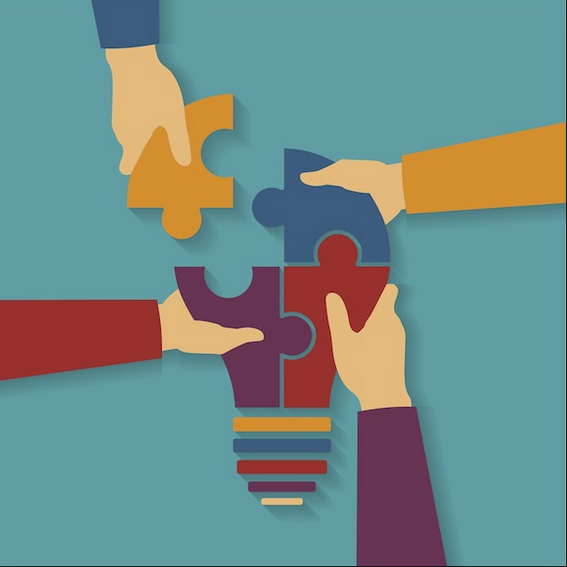 Balanced Support
[Speaker Notes: Reference article]
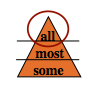 All students learn critical content 
required in the core curriculum
regardless of literacy levels. 


Teachers compensate for limited literacy levels by using explicit teaching routines, adaptations, and technology to promote content mastery.
Tier 1 : level 1: Ensure mastery of critical content.
What makes teaching content so hard?
Content Enhancement Routines
Planning and
 Leading Learning

Course Organizer
Unit Organizer
Lesson Organizer
Teaching Concepts

Concept Mastery Routine
Concept Anchoring Routine
Concept Comparison Routine
Increasing Performance

Quality Assignment Routine
Question Exploration Routine
Recall Enhancement Routine
Vocabulary LINCing Routine
ORDER Routine
Cause-and-Effect Routine
Argumentation Routine
Explaining 
Text, Topics, and Details

Framing Routine
Survey Routine
Clarifying Routine
KNOWLEDGE
STRUCTURE
ORGANIZATION
GUIDING 
QUESTIONS
The Unit Organizer
Elida Cordora
NAME
4
BIGGER PICTURE
1/22
DATE
LAST UNIT
/Experience
NEXT UNIT
/Experience
CURRENT UNIT
3
2
1
CURRENT UNIT
8
is about...
UNIT SCHEDULE
5
UNIT MAP
1/22      Cooperative groups -
over pp. 201-210
Sectionalism
was based on
was influenced by
1/28      Quiz
pp. 201-236
1/29      Cooperative groups -
Leaders
over pp. 210-225
Areas of
across the
became greater with
emerged  because of
the U.S.
U.S.
"Influential Personalities"
projectdue
Differences
Events in
1/30     Quiz
between
the U.S.
the areas
2/2     Cooperative groups -
over pp. 228-234
2/6      Review for test
2/7      Review for test
2/6      Test
6
descriptive
What was sectionalism as it existed in the U. S.  of 1860?
compare/contrast
UNIT SELF-TEST
QUESTIONS
How did the differences in the sections of the U.S. in 1860 contribute to the start of the Civil War?
UNIT
RELATIONSHIPS
cause/effect
What examples of sectionalism exist in the world today?
7
The roots and consequences of civil unrest.
The Civil War
The Causes of the Civil War
Growth of the Nation
pgraner@ku.edu
Copyright: University of Kansas Center for Research on Learning
[Speaker Notes: Example of the Unit Organizer and thinking guided by teachers to provide barrier free instruction. Teachers surface for students their thinking and understanding of the critical information of a unit of study. Through co-construction, the teacher, using a draft, guides students through learning what is critical and enduring about this unit of study..]
5
3
4
2
1
6
What is the Main Idea Answer?
How can we use the Main Idea?
Is there an Overall Idea?  Is there a real-world use?
Question Exploration Guide
Title/standard: ____________________________________________________________________________________
Student name: _______________________________________________________	Date: ____________________
Course Question #: ________	Unit Question #: ________	Lesson Question #: ________
What is the Critical Question?
What makes teaching content so hard?
What are the Key Terms and explanations?
55 minute period with large volume of information
Standards focused on student achievement for ALL
Student’s home, community, 
High, Average, Low, Other achieving students
Instructional time
High expectations
Cultural diversity
Academic Diversity
What are the Supporting Questions and answers?
Select and transform the critical features of the content to promote student learning while carrying out instruction in partnership with students.
How can I make the most of my instructional time?
Both group and individual needs are valued and met while maintaining the integrity of the content.
How does using using CERs make a positive difference for students and for me?
How will I know that it is making a difference for students and for me?
Student participation/engagement will increase as I analyze student learning difficulties, reach enhancement decisions based on those difficulties, and I  teach strategically so that students master the content.
When I select and transform the critical content of my course and attend to promoting co-construction and engagement in learning with my students, I can meet and value both group and individual needs but maintain the integrity of the content when I analyze the learning difficulties they bring to class, and teach strategically by enacting enhancements to meet the academic and cultural diversity of my students.
I can plan for engaging students in high leverage practices such as using Content Enhancement Routines to unpack the critical content of my course and capitalize on the instructional time and diversity while meeting high expectations.
Implementing integrated sets of CERS on my courses ensures better outcome for my students and for me.
1
pgraner@ku.edu; smrobins@ku.edu
Instructional Methods
Linking Steps
Are used to present the device effectively

Involve students in constructing and using the device

Are used to elicit and make connections to the prior knowledge of students

focus student attention on learning
Cue-Do-Review Sequence
Cue  The teacher announces the routine will be used and explains its use.
Do   The teacher and students collaboratively build the teaching device to improve student understanding of a difficult concept
Review Student understanding of both the critical content and the process is reviewed and confirmed
[Speaker Notes: Relates to the 2008 IES report, Kamil 
Direct, explicit instruction
Text discussion]
Five Recommendations for Improving Adolescent Reading
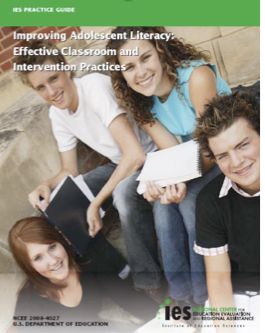 High Leverage Practices: General Education
Practices that –
Focus on instructional practice occur with high frequency in teaching 
Research based and known to foster student engagement and learning 
Broadly applicable and usable in any content area or approach to teaching 
Skillful execution is fundamental to effective teaching
Specification of an HLP(General education example)
Explaining and modeling are practices for making a wide variety of content, academic practices, and strategies explicit to students. Depending on the topic and the instructional purpose, teachers might rely on simple verbal explanations, sometimes with accompanying examples or representations. In teaching more complex academic practices and strategies, such as an algorithm for carrying out a mathematical operation or the use of metacognition to improve reading comprehension, teachers might choose a more elaborate kind of explanation that we are calling “modeling.” Modeling includes verbal explanation, but also thinking aloud and demonstrating.
High Leverage Practices for General Educators
Leading a group discussion
Explaining and modeling content, practices, and strategies
Eliciting and interpreting individual students’ thinking
Diagnosing particular common patterns of student thinking and development in a subject-matter domain
Implementing norms and routines for classroom discourse
Coordinating and adjusting instruction during a lesson
Specifying and reinforcing productive student behavior
Implementing organizational routines
Setting up and managing small group work
Building respectful relationships with students
Talking about a student with parents or other caregivers
Learning about students’ cultural, religious, family, intellectual, and personal experiences and resources for use in instruction
Setting long- and short-term learning goals for students
Designing single lessons and sequences of lessons
Checking student understanding during and at the conclusion of lessons
Selecting and designing formal assessments of student learning
Interpreting the results of student work, including routine assignments, quizzes, tests, projects, and standardized assessments
Providing oral and written feedback to students
Analyzing instruction for the purpose of improving it
[Speaker Notes: Handout
What are your observations about this list? Turn and Talk with your neighbor – 3 minutes]
Tier 1
A third grade teacher, Mrs. Lexicon, has planned a lesson to provide opportunities to practice comprehension skills with a focus on expanding their breadth of sophisticated vocabulary knowledge.  The lesson begins with Mrs. L reading a passage aloud while displaying the text on the Smartboard.  Students are prompted to look and listen for vivid verbs as she reads.  After the passage is completed, Mrs. L asks students to identify the vivid verbs and to infer meaning.  As the class discusses the sophisticated words, they are asked to think about how they might use those words, making linkages to familiar words, in their own stories later in the day.
[Speaker Notes: Handout: examine your high leverage practices. What do you notice about the highlighted items? 

(Note: red are high leverage practices for GE)]
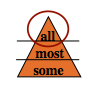 All students learn critical content 
required in the core curriculum
regardless of literacy levels. 


Teachers embed selected learning strategies in 
core curriculum courses through direct explanation, 
modeling, and required application in content 
assignments.
Tier 2 : LevEL 2: EMBEDDED STRATEGY INSTRUCTION
Learning Strategies Curriculum
Expression of Competence 
  •  Sentences (2)
   • Paragraphs
   • Error Monitoring
   • Theme Writing
   • Assignment Completion
   • Test-Taking (2)
Acquisition 
• Word Identification
• Paraphrasing
 Fund. Paraphrasing & Summarizing
• Self-Questioning
• Visual Imagery
 Inference
 Word Mapping
Storage 
• First-Letter Mnemonic
• Paired Associates
• Listening/Notetaking
• LINCS Vocabulary
pgraner@ku.edu
Steps of the Self-Questioning Strategy
Attend to clues as you read
Say some questions
Keep predictions in mind
Identify the answer
Talk about the answers
pgraner@ku.edu
Steps of the Paraphrasing Strategy
Step 1:	Read a paragraph
Step 2:	Ask what are the main ideas and details
Step 3:	Put the main idea and at least two details into your own words
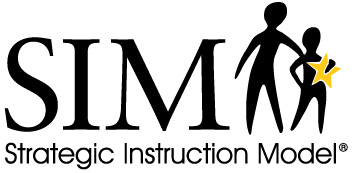 32
University of Kansas Cener for Research on Learning 2014
The first letters
spell the mnemonic
word “rap”; the  
meaning of which
is related to the
behavior.
The wording of steps
is simple and brief.
Each step of the strategy begins with 
a verb that facilitates a more active response.
This step cues the
reader to use the 
cognitive strategy 
of self-questioning.
R	Read a paragraph
A	Ask yourself, “What were the 
	main ideas and details 
	in this paragraph?”
P	Put the main idea and details
	into your own words
The strategy steps
are task-specific
(reading), not 
situation or
content specific.
The student
uses self-
instruction 
of the strategy
steps to cue self
of what to do.
This step cues reader
to use a transformational
strategy (paraphrasing)
to elaborate on the 
information from the 
paragraph.
This step cues the reader
to relationally organize
the information and decide
what is important and 
unimportant.
This step elicits an overt
response that can be 
evaluated and on which
corrective feedback can
be provided.
Only a few steps are 
used to facilitate
complex cognitive
processes.
Anatomy of the Paraphrasing Strategy Steps
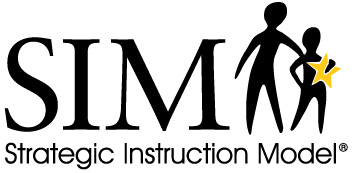 33
University of Kansas Cener for Research on Learning 2014
Tier 2
Mrs. Lexicon has identified a group of students who need targeted supplemental instruction. Mrs. L uses flexible grouping to model thinking about a vivid vocabulary word. First, together Mrs. L and the group chorally read a portion of the text. Mrs. L. focuses the students on one word, blurting. She allows for active student engagement by pausing and asking the students what they think it means when a word is blurted out. As students provide answers, Mrs. L. provides positive and corrective feedback. After students model what blurting means, Mrs. L. states explicitly that if the author used the word said instead of blurting, the reader could not visualize the interruption. She then tasks the group to practice locating vivid vocabulary by reading the remainder of the text independently and identifying the vivid vocabulary, just as they did as a group.
[Speaker Notes: Handout: examine your high leverage practices. What do you notice about the highlighted items now?  

(Note: red are high leverage practices for GE; blue are HLPs for Sp. Ed.)]
Overreliance on GE
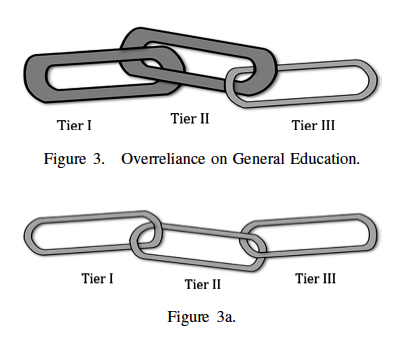 Students who have difficulty mastering the strategies presented in courses by content teachers are provided more instruction in the strategies through specialized, more intensive instruction delivered by support  personnel. 

Core curriculum teachers notice students 
having difficulty learning and using strategies such as  paraphrasing they work with support personnel to provide more intensive instruction.
Some

Most
 
All
Tier 3 : LevEL 3: Intensive strategy                                              instruction
Steps of the WordIdentification Strategy
Step 1:	Discover the context
Step 2:	Isolate the prefix
Step 3:	Separate the suffix
Step 4:	Say the stem
Step 5:	Examine the stem
Step 6:	Check with someone
Step 7:	Try the dictionary
pgraner@ku.edu
Copyright: University of Kansas Center for Research on Learning
Steps for the Sentence Writing Strategy
Step 1:	Pick a Formula
Step 2:	Explore Words to Fit the Formula
Step 3:	Note the Words	
Step 4:	Search and Check
University of Kansas Center for Research on Learning 2002
Proficiency Overhead #  38
Learning Strategies: 
8-stage Instructional Process
Controlled Practice

Advanced Practice

Post-test

Generalization
Pre-test

Describe

Model

Verbal Elaboration
Tier 3
Mrs. Lexicon was certain that one student, Adam, from the small group would need more intensive support beyond the small group instruction.  When she dismissed the group to continue reading independently, she asked Adam to stay with her for more explicit instruction.  Mrs. L provided more modeling by reading the passage in its entirety aloud to Adam.  Then she segmented the passage into shorter chunks for Adam to read to her.  Mrs. L had Adam summarize the segments in his own words and write down his ideas and vocabulary words as they discussed so that he would have an outline prepared for the writing assignment later in the day.
[Speaker Notes: Handout: examine your high leverage practices. What do you notice about the highlighted items now?  

(Note: red are high leverage practices for GE; blue are HLPs for Sp. Ed.)  Why are there more blue items?]
Strategic Learners
Use effective & efficient study procedures
Spend appropriate amounts of time on assignments
Distinguish the important from the unimportant
Organize information appropriately for learning
Able to effectively set and attain goals
Take advantage of prior knowledge when facing new problems
Use a systematic approach to solving problems
[Speaker Notes: Use this list of attributes for all students, not only students with disabilities]
High Leverage Practices suggested for Special Educators
Collaborate with professionals to increase student success.
Organize and facilitate effective meetings with professional and families.
Collaborate with families to support student learning and needed services.
Use multiple sources of information to develop a comprehensive understanding of a student’s strengths and needs.
Interpret and communicate assessment information with stakeholders to collaboratively design and implement educational programs.
Use student assessment, analyze instructional practices, and make necessary adjustments that improve student outcomes.
Establish a consistent, organized, and respectful learning environment.
Teachers provide positive and constructive feedback to guide students’ learning and behavior.
Teach social behaviors.
Conduct functional behavioral assessments to develop individual student behavior support plans.
Identify and prioritize long- and short-term learning goals.
Systematically design instruction toward a specific learning goal.
Adapt curriculum tasks and materials for specific learning goals.
Teach cognitive and metacognitive strategies to support learning and independence.
Scaffold instruction.
Use explicit instruction.
Use flexible grouping.
Use strategies to promote active student engagement.
Use assistive and instructional technologies.
Teach students to maintain and generalize new learning across time and settings.
Provide intensive instruction.
[Speaker Notes: Hnadout]
Overreliance on Special Ed.
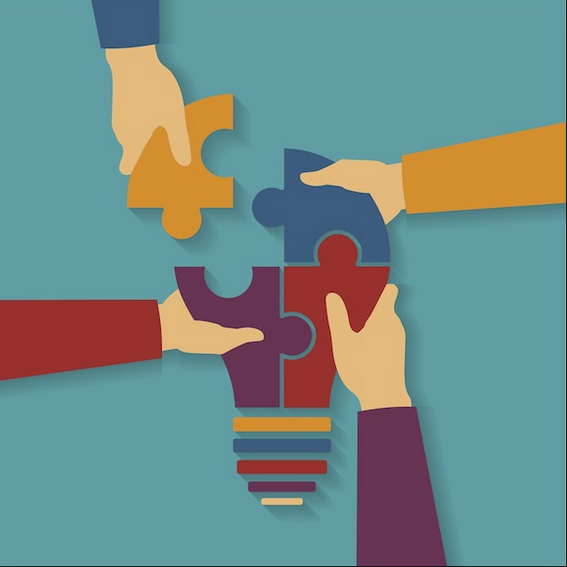 Balanced Support
[Speaker Notes: Reference article]
Supercharge Your Practice
EBPs
HLPs
Resources: Strategic Instruction Model
EvidenceforESSA.org
[Speaker Notes: SIM, Xtreme Reading, and CLC are all included in this new website.]
Huffington Post 1.19.17
Huff Post 1/19/17
Review of research that meets ESSA evidence standards for future publication
Most recent publications: Striving Readers studies, Investing in Innovation (i3) program. 
No surprises: large scale, randomized assignment studies result in much smaller effect sizes than smaller studies or quasi-experimental studies. 
“However, unlike small and quasi-experimental studies, rigorous experiments using standardized outcome measures replicate. These effect sizes may not be enormous, but you can take them to the bank….In our secondary reading review, we found an extraordinary example of this. The University of Kansas has an array of programs for struggling readers in middle and high schools, collectively called the Strategic Instruction Model, or SIM."
Huff Post 1/19/17
Do not be discouraged by small effect sizes! KUCRL effect sizes from varied
Remarkable consistency given varied contexts:
 middle schools and/or high schools
 extra period of reading::no extra period for reading 
 some multiple year studies, and others not
 schools settings from inner-city to rural and all across the U.S.
Researchers can learn from zero impact work how to alter their product to arrive at different outcomes
Surfaced programs for every subject and grade level that meet high evidence standards that can be implemented to improve outcomes for American schools
WWC Report: Striving Readers Report 2015 Xtreme Reading & Learning Strategies Curriculumahttps://www2.ed.gov/programs/strivingreaders/performance.html
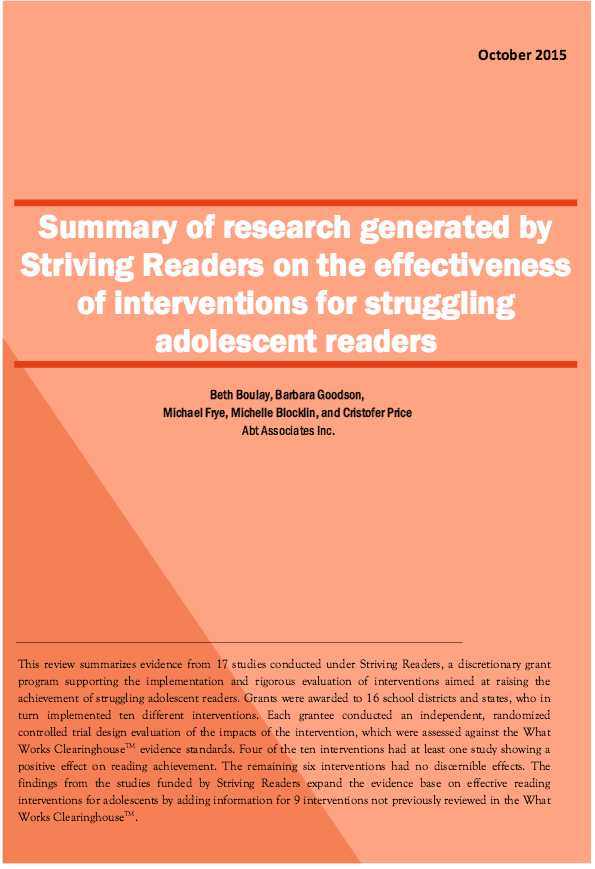 Save the Last Word for ME
What last words do you want to share with the group?